Globální komunikační toky a protitoky
JJM230, Jaromír Hanzal
Mezinárodní zpravodajství
Zpravodajství z mezinárodního prostředí je doménou vysoce strukturovaných mediálních organizací s globální působností.
Velké množství profesí
Rozsáhlá infrastruktrura
Související fenomény jsou z hlediska výzkumu nejčastěji reflektovány prostřednictvím analýz globálních komunikačních toků
“Velkoobchodní” zpravodajství
Lewis et al. (2008a, 2008b), data z 2,207 textů -public relations a agenturní zpravodajství představuje 88% “příběhů”

“lineární proces, kde pracovníci agentury přebírají PR materiály, čímž se dostávají do médií”
“News from the wire”
Dnes 3 globální zpravodajské agentury (AFP, AP a Reuters) + řada dalších (XINHUA, Ria Novosti, MENA…)

Charakter zpravodajství
Vyhýbání se okrajovým problémům, podrobnostem
Přiřazení nositele informace (mluvčí, tisk, další zdroje)
Jednoznačnost 
”Objektivita”
Modely agentur (klasifikace)
Veřejné zdroje
AFP, ČTK, BBC…
Státní zdroje
Xinhua, Rusko dnes (ne RT!), MENA…
Business model
Reuters, Bloomberg…
Kooperativa (neziskovka)
AP spoluvlastněna US mediálními sítěmi 
Asociace (neziskovka)
Modely agentur (klasifikace)
Další klasifikace
Firmy, které prodávají zprávy
Organizace pro centralizaci sběru zpravodajství
Organizace sledující zájmy vlád
Veřejnoprávní organizace
Globalizace zpravodajství
Oliver Boyd-Barret a Terhi Rantanen The Globalization of News 
působení zpravodajských agentur od 19. století dále (velká čtyřka – Reuters, AP, AFP, UPI)

Konkrétních obavy jednotlivých evropských vlád z manipulativního charakteru nabízeného zpravodajství

 Ideál „svobodného toku informací“ tak, jak ho propagovalo UNESCO v 60. letech
Thussu, Nordenstreng
Daya Thussu: „Obecná struktura vlastnictví médií indikuje, že Západ, vedený USA, dominuje mezinárodním tokům informací a zpravodajství ve všech mediálních sektorech“ 

Oliver Boyd Barret hovoří o „mediálním imperialismu“
neusměrněné a nevyvážené toky

Kaarle Nordenstreng a Tapio Varis Television Traffic—A One-Way Street?, 1974, UNESCO
 „z globálního pohledu televizní provoz proudí mezi národy podle principu jednosměrky: v proudu hustého provozu dopravní špičky, pouze jedním směrem“.
NWICO
New World Information and Communication Order

MacBridova Komise
Seán MacBride
1974 Nobelova cena
1975 Leninova cena

“Many Voices, One World”
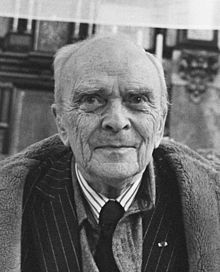 Mac Bridova komise
Zpravodajství sleduje priority zpravodajských agentur z Londýna, Paříže a New Yorku (až 80%)

Až 90 % frekvencí radiového spektra ovládá jen několik zemí

Ze zemí “třetího světa” se reportuje zejména v souvislosti s přírodními katastrofami a vojenskými převraty
IPS
Inter press service (IPS)
Italský novinář Roberto Savio a argentinský politolog Pablo Piacentini
Hodnoty
“Voice of the voiceless”
Perspektiva rozvojových zemí
Perspektiva občanské společnosti, genderové zpravodajství
“in-depth” žurnalismus
pokrývání procesů, ne událostí
Mowlana
Hamind Mowlana, International Flows of News. 
7 faktorů schopnosti mediálních organizací ovlivňovat mezinárodní zpravodajské toky
počet zahraničních korespondentů
 vlastnictví infrastruktury pro sběr dat a jejich vysílání
 schopnost vytvořit dostatečně konkurenceschopný obsah pro inzerenty
 kvalita zpravodajství
 mzdové ohodnocení zaměstnanců
 tarify za telekomunikační služby
 schopnost masového publika zpravodajské produkty přijímat.
Thussu
Tine U. Figenschou
Contraflow
“Voice of the voiceless”
“Human rights perspective”
“In-depth journalism”

Vs.

“Stragegic contraflow” – perspektiva ”contraflow” za účelem naplnění politických cílů
https://www.rt.com/shows/crosstalk/378475-pro-war-intolerant-liberalism/